⌛ 30 min
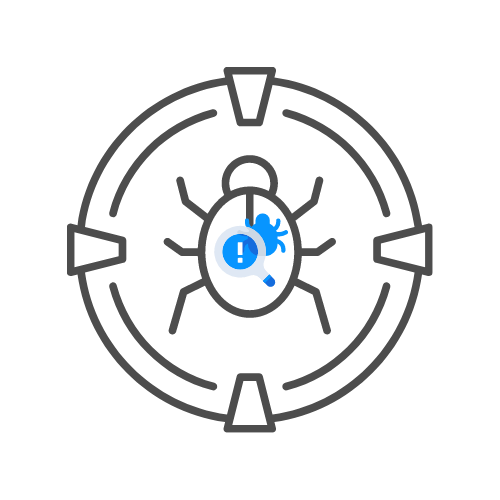 CAPTCHA BYPASSES
By Uncle RAT 🐀
DAY  05
Agenda
WHAT IS IT
EVOLUTION
HOW TO HACK IT
‹#›
What is it ?
WHAT IS it?
WE ALL KNOW CAPTCHA
“IDENTIFY THE TRAFFIC LIGHTS”
USED TO PREVENT BRUTE FORCING
RATE LIMITING MEASURE
‹#›
Evolution
Evolution
SIMPLE MATH FORMULA
🎯EASY FOR PC TO SOLVE 
SIMPLE TEXT
🎯OCR FEEDING
🎯ONE KNOWN WORD 
🎯ONE UNKNOWN WORD
🎯VALIDITY IS CHECKED BY KNOWN WORD
‹#›
Evolution
CLICK THE PICTURES OF …
🎯MACHINE LEARNING FEEDING
CLICK THE PICTURE OF THE FIRE HYDRANT, TRAFFIC LIGHT, BUS, BRIDGE , ...
🎯REMARKLY INFRASTRUCTURE COMES UP A LOT
🎯SELF DRIVING CARS AI TEACHING
AUTOMATIC CAPTCHA
🎯BY USER BEHAVIOR, …
‹#›
HOW TO HACK IT 🧑‍💻
How to hack it
The CAPTCHA SHOULD BE WHERE IT NEEDS TO BE
🎯LOGIN/LOGOUT
🎯FORGOT PASSWORD
🎯CHANGE PASSWORD
🎯… 
SIMPLY DO NOT SUBMIT CAPTCHA FIELD
LEAVE FIELDS EMPTY
ENTER RANDOM CAPTCHA
‹#›